Postpartum dönem;Erken postpartum Geç postpartum
Klasik Tanım:
Doğum eylemi sona erdikten (bebek, plasenta ve membranlar doğduktan) sonra başlayan ve gebelik sırasında kadın vücudunda oluşan değişikliklerin hemen hemen gebelik öncesi duruma geri döndüğü altı haftalık süreye doğum sonu dönem (postpartum, puerperium/lohusalık, ve bu dönemde anneye lohusa) denir.
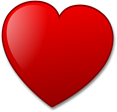 Gebelik döneminde yaşanan tüm fiziksel, hormonal değişikliklerin gebelik öncesi dönemle uyumlaşması, olası muhtemel doğum yaralanmaları sonrası iyileşmeler için ve yeni psiko-sosyal rol uyumu  konusunda annenin zamana ihtiyacı vardır.
Erken postparum dönemde daha çok pelvik taban kaslarının yatar pozisyonda çalıştırılması uygundur. 

İlk günlerde emzirme de bu pozisyonda geçekleştirilebilir.

Her  hangi bir problem yaşanmadığı (kanama, involüsyon, loşi vb.) durumda, emzirmenin etkin olduğu annenin yüzünün güldüğü ilk günlerde hafif düzeyde yatak içinde egzersizlere başlanabilir.
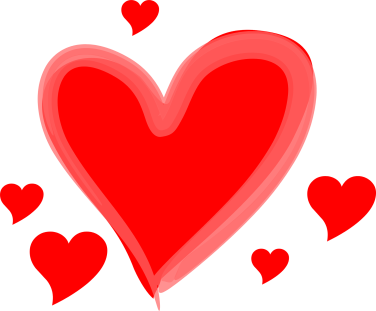 Annenin pelvik taban kaslarının rejenerasyonu ve güçlendirilmesi için bu konuda özel olarak  eğitim alması gerekir. 

Egzersiz yapan annelerin  vücudunu dikkate alma, güçlenme ve yaşama ilişkin öz doyum elde etmesi konusunda kanıt temelli çalışmalar vardır.
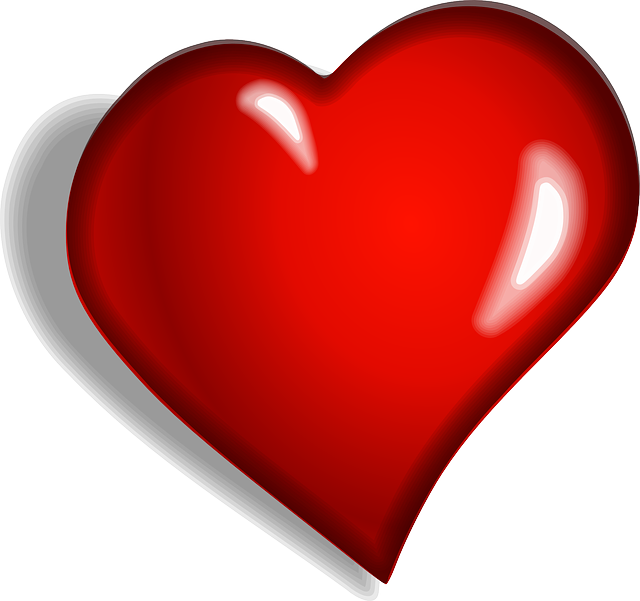 Postpartum  dönemde egzersiz;

Metabolizmayı hızlandırır,
Dolaşımı düzenler, 
Sindirim  ve boşaltıma yardımcı olur, 
İyileştirme ve rejenerasyon sürecini hızlandırır,
Pelvik taban kaslarını güçlendirir.
Geç postpartum egzersizlerine başlama zamanı kişiye göre farklılık gösterebilir. Bu konuda kesin kontraendikasyon ve rölatif risk durumlarını mutlaka değerlendirmelisiniz. 
Annenin sağlık durumuna göre (zorluk derecesi ) egzersiz programı düzenlenmelidir.